Luke
Symphony of the Scriptures
Luke
“Beloved Physician”
Col. 4:14
Circa 58-62 A.D.
Third Gospel
…Announced
        and
   Appearing
…Ministering
       and 
    Serving
…Instructing
        and
  Submitting
…Resurrected
          and
Commissioning
Preface
“And Jesus grew in wisdom and stature, and in favor with God and man” (2:52)
“Jesus the Nazarene
     …a prophet…”
“and word…in
the sight of God
and all the 
people.” (24:19)
“Mighty in
         Deed…”
Chapters 
1:5 – 4:13
Chapters             4:14-9:50
Chapters 
       9:51-23:56
Chapter 
            24
Ch. 1:
  1-4
Activity
Coming
Seeking
Saving
Location
Bethlehem, Nazareth, Judea
Galilee                Judea and Perea
Jerusalem
Time
30 years
1 ½  years
6 months
8 days
40 days
Main
     Theme
Jesus is the ideal man who  comes to save all humankind-Jew and Gentile alike 
                                      2:52; 7:11-15; 10:25-37; 17:11-19; 19:1-10; 22:51
Key
   Verse
"For the Son of Man has come to seek and save that which is lost.” (19:10)
Modified From God's Masterwork - Swindoll
[Speaker Notes: Luke is believed to be the only Gentile writer in the Bible.  His gospel is addressed to Theophilus who’s name means  “friend of God” leading some to think the gospel was written to all who embrace Jesus as the Savior of all - regardless of nationality.  It seems more likely to me that he is a man who was endeared by Luke, possibly a benefactor who helped in the publishing of this gospel (Luke also addresses Acts to him). Too be sure, Luke intended for his audience to be much more than one man.  Of all the gospels, Luke is the most chronological on the life of Christ.  Having also authored Acts, he penned 28% of the New Testament words, more than any other writer.  Interestingly, not once does Luke mention himself in the gospel, speaking to his humility.  In fact, Luke, the physician, name appears only three times in the New Testament (Col. 4:14; 2 Ti. 4:11; Philemon 24).  Paul and Luke worked side by side, and from their first expedition together to Paul’s final hours In a Roman dungeon, Luke remained a true friend: “Only Luke is with me” (2 Ti. 4:11).  Although Luke was not an eyewitness (1:1-2) he carefully compiled  “an orderly account” (1:2) of events surrounding Christ’s life. Luke’s own introduction to his gospel indicates that he composed the letter with the purpose of providing a careful rendering of the events of Christ’s life in chronological order. He emphasizes the humanity of Christ and the phrase “Son of Man” is used twenty-six times in the book with the specific purpose of emphasizing that Christ, although He was the son of God, possessed all the qualities of man, and by living without sin, He became the perfect sacrifice for the sins of all mankind.  There are twenty-four parables and twenty-one miracles recorded in the book.  Matthew was written primarily for the Jew, Mark was written for the Romans, and Luke was written more for the Gentile.  All the gospels point to Jesus as the solution to man’s sin problem.  Luke’s interest in people is undeniable. Much of the material unique to Luke’s gospel involves Jesus’s interactions with individuals, many of them on the fringes of “acceptable” society—sinners, women, and children among them.  The book can be divided into four parts: (1) Jesus of Nazarene appears (1:1-4:13); (2) Jesus is “mighty in deed” (4:14-9:50); (3) Jesus is “mighty in word” (9:51-21:38);  Jesus is crucified and resurrected (chs.. 22-24).    

Application --- Regarding discipleship…
Discipleship demands our self-denial (Luke 9:23-27)
Repentance of sin is necessary to enter discipleship (Luke 13:1-8)
Fruitfulness is essential to discipleship (Luke 13:6-9, 19:11-27)
Divisions in families sometimes happen to true disciples (Luke 12:49-53)
No compromise is allowed for disciples (Luke 9:61-62)
Key thought: Our development needs to be as it was with Jesus (fourfold): “And Jesus increased in wisdom and in stature and in favor with God and man” (Lk. 2:52)  Just like Jesus, we need to grow physically, mentally socially and spiritually.]
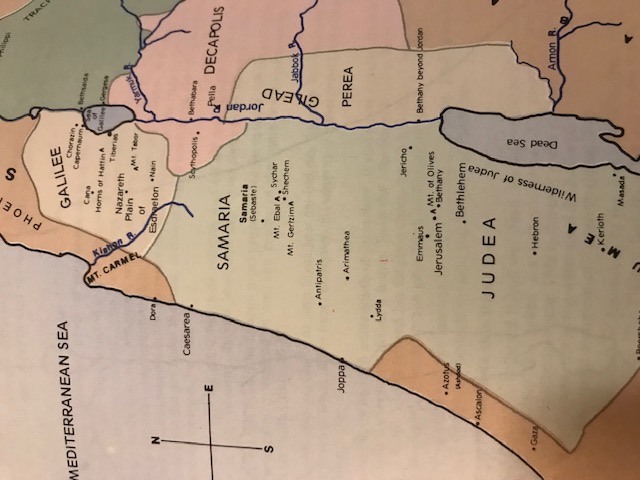 [Speaker Notes: Judea - Judea was what remained of the tribal territory of Judah, wit the capital at Jerusalem.  In the time of King Herod (King of the Jews), the former land of Palestine was divided into provinces: Judea, Samaria, and Galilee to the west of the Jordan River, and Perea and Decapolis to the east.   
Samaria - Samaria was the original territory of the northern kingdom of Israel.  Many of the inhabitants were carried into captivity by the Assyrians (circa 722 BC).  The territory was repopulated with an ethnically mixed population, who intermarried and were called “Samaritans”.  
Galilee - The Galilee was part of the Northern Kingdom which was overrun by the Assyrians (circa 732 BC).  Following the Maccabean revolt of 164 BC the Galilee was annexed to Judah and Samaria.  In 63 BC Pompey captured much of the Galilee and made it into a Roman province.  
Decapolis - Greek for “ten towns” because it was a federation of ten cities with predominantly Hellenistic (Greek) cultures the included,  Abila, Damascus, Dion, Gerasa, Gadara, HipposPella, Philadelphia, Raphana, Scythopolis) that formed a Hellenistic or Greco-Roman confederation or league located south of the Sea of Galilee in the Transjordan. Only one of these 10 cities was on the western side of the Jordan (Bethsehan).  
Perea - Means “Beyond” because it was to the East (beyond) the Jordan.  During the time of Jesus, the area was primarily Jewish and was part of the tetrarchy of Herod Antipas (along with Galilee).  
Ituria & Trachonitus - Herod the Great left Ituria and Trachonitus to his son Phillip (the first husband of Herodious).  In the Old Testament Ituria was the homeland of one of the tribes of Ishmael.  Trachonitus was a badlands and the home of marading robbers until Herod the Great set up military settlements of Idumeans and Jews to enforce peace.  
Phoenecians - The Phoenecians (area of Tyre and Sidon) had declined in importance as a nation since the Old Testament. Pompey defeated Phoenicia and rest of Seleucid Empire in 64 AD.  
Syria - A desert area around Damascus, which was a center for trade.
Askalon - Known also as Ashkelon - one of the Philistine cities - south of Bethlehem - an autonomous city in Christ’s time.  
Gaza - Gaza also has been a Philistine city located southwest of Jerusalem near the Mediterranean Sea.   Herod the Great held Gaza for a short time, but on his death the Romans put it under the control of a Syrian governor.  
Idumea - was the Greek form of the name Edom.  Located just west of the Dead Sea, Herod the Great was an Idumean whose ancestors had been forcibly converted to Judaism.
Nabataea - The Nabataeans  appear to have moved from the Arabian desert at the time the Edomites moved westward inoit the region of Judah (circa 400 BC).  They built the city of Petra in the mountains south and east of the Dead Sea, and successfully held off the Romans until 106 BC.  Herod the Great’s mother was from here. Herod Anti[as was married to a Nabataean princess, whom he divorced to marry Herodias. Chronological account of facts and figures on the history of Petra and the Nabataeans, who called their capital Raqmu (Aramaic-Nabataean "colored stone"), which once was home to 30,000 people. Petra is the Greek denomination and means "stone, rock."]
Matthew
Mark
Luke 
John
Acts
Romans
1 Corinthians
2 Corinthians
Galatians
Ephesians
Philippians
Colossians
1 Thessalonians
2 Thessalonians
1 Timothy
2 Timothy
Titus
Philemon 
Hebrews
James
1 Peter
2 Peter
1 John
2 John
3 John
Jude
Revelation
James	          	50 AD	
Mark		50 AD
1 Thessalonians	52 AD
2 Thessalonians	52 AD
1 Corinthians	57 AD
2 Corinthians	57 AD
Galatians	58 AD
Romans		58 AD
Matthew		58 AD
Luke		58 AD
Acts		62 AD
Philippians	62 AD
Philemon	62 AD
Colossians	62 AD
Ephesians	62 AD
1 Peter		65 AD
2 Peter 		67 AD
Jude 		67 AD
Titus		67 AD
1 Timothy	67 AD
2 Timothy	68 AD
Hebrews		69 AD
John (Gospel)	85 AD
1 John		85 AD
2 John		85 AD
3 John		85 AD
Revelation	95 AD
CHRONOLOGICAL
CANON
*From Hester, Heart of NT History
About the New Testament  “Canon”
The list of books which are recognized as inspired and authoritative.
FIVE DIVISIONS
Apocalyptic (1)
Revelation
Gospels (4)
Matthew 
Mark 
Luke
John
Acts (1)
Book of History
General Letters (8)
James
1 & 2 Peter
1,2, 3 John 
Jude
Hebrews
Letters of Paul (13)
Thessalonians (2)
Corinthians (2)
Romans
Galatians 
Philippians
Philemon
Ephesians
Colossians
Timothy (2)
Titus
Who wrote the book?
“While Luke’s name never appears in this gospel, ancient Christian tradition unanimously ascribes the book to him. One ancient prologue written to introduce the gospel describes Luke as a Syrian from Antioch. With this piece of information, we can deduce that Luke was probably not Jewish. Paul also listed him with other Gentiles in his greetings to the Colossians (4:14). The ancient prologue goes on to state that Luke eventually settled in the Greek city of Thebes, where he died at age 84.”

“Luke’s own introduction to his gospel indicates that Luke composed the letter with the purpose of providing a careful rendering of the events of Christ’s life in chronological order. As a physician (Col. 4:14), Luke would have been trained as a careful observer, a quality that would have been invaluable in this project. The result was the first part of a two-volume work written to Theophilus. We know the subsequent volume as Acts.”


Helmut Koester, Ancient Christian Gospels: Their History and Development (Harrisburg, Pa.: Trinity Press International, 1990), 335. (Accessed on Google Books, March 25, 2010.)
Where are we?
Much of the dating of the book of Luke depends on the dating of Acts. Luke’s second volume cuts off with Paul imprisoned in Rome, before Paul’s death (AD 68) and even before the persecution of Christians broke out under Nero (AD 64). It stands to reason that the book of Luke was completed before Acts. But when?

Acts 21:17 says that Luke accompanied Paul on the apostle’s final visit to Jerusalem, a visit that occurred around AD 57–58.  Eventually, the Jews had Paul arrested in the temple, a two-year ordeal which ended with Paul’s imprisonment in Caesarea. Luke likely used this time apart from Paul to begin gathering information for writing the gospel from primary sources—those people who had witnessed the ministry, death, and resurrection appearances of Jesus. If Luke took to writing his gospel soon after the information was gathered, then it would have been completed around AD 60, after Paul had been transferred to a Roman prison.

Paul’s fondness of Luke can be seen as he writes to Timothy near the end of his life, “Only Luke is with me…” (see 2 Ti. 4:11).
Why is Luke so important?
Luke’s interest in people is undeniable. Much of the material unique to Luke’s gospel involves Jesus’s interactions with individuals, many of them on the fringes of “acceptable” society—sinners, women, and children among them. Like Matthew and Mark, Luke recorded the incident of a woman coming to pour perfume on Jesus’s feet. But Luke was the only gospel writer to point out the fact known to all present that she was an immoral woman (Luke 7:37). In a similar way, we find in Luke alone the conversation between the robbers crucified alongside Jesus, one of them defending Jesus and receiving the promise of paradise. Luke’s portrayal of Jesus reveals in our Lord a Man who had come to minister and show compassion to all people, no matter their station in life.
What's the point?
Just as Matthew portrays Jesus as the King, and as Mark reveals Him as the Servant, so Luke offers a unique perspective of Jesus as the Son of Man. This phrase, “Son of Man,” was Jesus’s favorite way to refer to Himself.

Most famous among the people unique to Luke’s gospel is the tax collector Zacchaeus, a short man who had to climb a tree to see over the crowds as Jesus approached his town. Jesus ended up sharing a meal with Zacchaeus at his house, much to the chagrin of the local religious leaders. When Zacchaeus expressed his regret over his former way of life and vowed to make restitution, Jesus responded with what became the theme of Luke’s gospel: “For the Son of Man has come to seek and to save that which was lost” (Luke 19:10). Luke portrayed Jesus as God’s ideal Man, who offers salvation to all humanity—Jew and Gentile alike.
How do I apply?
The richness of Luke’s portrayal of Jesus has profound implications for our relationship with God today.  Jesus walks through Luke’s gospel illustrating His deep and abiding care for people, regardless of what they have done or their status in society.

Do you believe that God loves you no matter what you’ve done?  The fact that the eternal Son of God condescended to lower Himself, take on human flesh, make Himself subject to human limitations, and seek out His people in bodily form shows us clearly how much God cares for us and, in turn, how we are to care for others.
Summation
“Luke is the most chronologically historical of the gospels.  It is addressed to Theophilus, a Greek.  Initially, it was apparently intended for him and for Hellenistic Christians in Asia and Europe.  In this first division of his two-part “Luke-Acts,” the author emphasized the “role-model” humanity of Jesus, and portrayed Christ as the “Son of Man,” a description which appears more than two dozen times in the gospel.”                                      --- Colly Caldwell, Guardian of Truth Commentary, Luke, page XV.  
”The great theme in the Book of Luke is the perfect Savior, Jesus Christ, for all mankind.  He was perfect in His humanity as he was in His Divinity.  That is seen in His relationship to His Eternal Father.  The Son of God entered human history as the perfect man, offered the perfect sacrifice for sin, and therefore provided the perfect Savior for humankind, identifying Himself as THE SON OF MAN.  That designation is not peculiar to the Gospel of Luke.  Because it is a term often used by Jesus, it is quoted numerous times in each of the four gospels…The ”Son of Man” title is used only by Jesus Himself (except for Acts 7:36)…He is never called the “Son of Man” by others.”  --- Ibid, page XXXIV and XXXV.
Overview - Luke
Genealogy of  Jesus
Adam
Lk. 3:38
Mt. 1:1-2
Abraham
Lk. 3:34
David
Mt. 1:6-7
Lk. 3:31
Nathan --- Lk. 3:31
Mt. 16:7 --- Solomon
Mt. 1:16 --- Joseph
Mary --- Lk. 3:23
Luke’s Gospel
Genealogy of Mary
Jesus natural/royal record
Matthew’s Gospel
Genealogy of Joseph
Jesus legal/royal record
Miracles Jesus worked -  recorded only in Luke
Chronology of the Life of ChristA Harmony of Matthew, Mark, Luke & John
BIRTH AND CHILDHOOD OF JESUS
Announcement of the birth of John and Jesus 
Lk. 1:1-4: Preface to Luke’s Gospel
Lk. 1:5-25: An angel appears to Zacharias
Like 1:26-38: Gabriel appears Mary
Gabriel appears to Joseph (Mt. 1:18-25)
Lk. 1:39-56: Mary visits Elisabeth
Lk. 1:57-80, John the Baptist is born
Lk. 2:1-5:: Jesus is born in Bethlehem
Lk. 2:6-20: His birth proclaimed by angels to the shepherds
Lk. 2:21: His circumcision on the eighth day
Lk. 2:22-24: His presentation at the temple after forty days
Lk. 2: 25-35: The testimony of Simeon
Lk. 2:36-39: The testimony of Anna
Visit of the wise men (Mt. 2:1-12)
Flight into Egypt (Mt. 2:13-18)
Return to Nazareth (Mt. 2:19-23)
Lk. 2:4-52: Trip to Jerusalem at age 12
PERIOD OF PREPARATION
Preaching of John the Baptist
Lk. 3:1-12: The civil and religious rulers at this time
Lk. 3:3-14: John preaches baptism of repentance for the remission of sins (Mt. 3:1-10; Mk. 1:1-6)
John is asked if he is the Messiah (Jn. 1:19-28)
John bears witness that Jesus is the Lamb of God (Jn. 1:29-51)
Baptism and genealogy of Jesus
Lk. 3:15-20: John prepares the way for Him who would baptize with Holy Spirit and fire (Mt. 3:11-12; Mk. 1:7-8).
Lk. 3:21-23: Baptism of Jesus at about age thirty (Mt. 3:13-17; Mk. 1:9-11).
Lk. 3:23-38: Fleshly genealogy (Mt. 1:1-17)
Spiritual existence (Jn. 1:1-18)
Temptation of Jesus after His baptism
Lk. 4:1-13: Jesus is tempted in the wilderness (Mt. 4:1-13; Mk. 1:12-13)
Lk. 4:14-15: Jesus returned to Galilee
The first miracle is performed in Cana of Galilee (Jn. 2:1-12)
FIRST YEAR OF HIS PUBLIC MINISTRY
The first Passover after His baptism, Jesus cleanses temple (Jn. 2:13-15)
He teaches Nicodemus and others in Judea (Jn. 3:1-36)
After John is cast into prison (Lk. 3:19-20), Jesus returns to Galilee (Mt. 4:12; Mk. 1:14-15).
Jesus teaches a Samaritan woman on the way to Galilee (Jn. 4:1-42).
His earthly Galilean ministry
From Cana, Jesus heals the Nobleman’s son (Jn. 4:43-44)
Lk. 4:16-30: Jesus is rejected in Nazareth
Lk. 4:31-44: He settled in Capernaum and worked many miracles (Mt. 4:13-17; Mk. 1:21-39)
 Lk. 5:1-26: Jesus calls Peter, Andrew, James, and John to be Apostles (Mt. 4:18-25; Mk. 1:16-20)
Lk. 5:17-24: He heals a man with leprosy (Mt. 8:1-4; Mk. 1:40-45)
Lk. 5:17-26: As proof He can forgive sins, He heals a paralyzed man (Mt. 9:1-8; Mk. 2:1-12).
Lk. 5:27-39: Matthew, a tax collector, is called to be an apostle (Mt. 9:9-17; Mk. 2:13-22).  
SECOND YEAR OF HIS PUBLIC MINISTRY
At the second Passover, Jesus goes to Jerusalem for the feast
He heals an invalid at pool of Bethsaida on the sabbath (Jn. 5:5:1-47)
Lk. 6:12-16: He goes up a mountainside and appoints twelve apostles  (Mt. 12:15-21; Mk. 3:13-29). 
Lk. 6:17-49: Jesus preaches the sermon on the mount (Mt. 5:6-7).  
His fame increases as he works many miracles
Lk. 7:1-10: He heals the servant of the Centurion (Mt. 8:5-13)
He heals Peter’s mother-in-law and others (Mt. 8:14-19)
Lk. 7:11-17: He raises the widow’s son from the dead.
Lk. 7:18-35: John sends disciples to acquire about Jesus (Mt. 11:1-29).  
Woes are pronounced on Chorazin and Bethsaida (Mt. 12:22-37; Mk. 3:20-30).  
Lk. 7:36-50: His feet anointed by sinful woman.
Lk. 8:1-3: He tours Galilee preaching the kingdom of God.
He is accused of working by the power of Beelzebub (Mt. 1:22-37; Mk. 3:20-30).  
He refuses the Pharisees who requested Him to give another sign (Mt. 12:38-45).  
He teaches by parables and works many amazing miracles 
Lk. 8:14-16: Jesus teaches the parable of the sower (Mt. 13:1-23; Mk. 4:1-25).
He teaches several parables: Growing seed (Mk. 4:26-29); Tares (Mt. 13:24-30, 36-43; Mustard Seed (Mt. 13:31-32; Mk. 4:30-32); Leaven (Mt. 13:33-34); Hidden Treasure (Mt. 13:44); Pearl of Great Price ( Mt. 13:45-46); The Net (Mt. 13:47-50); New and Old Treasures (Mt. 13:51-53).  
Lk. 8:19-21: His mother and brothers are those who hear Him (Mt. 12:46-50; Mk. 3:31-35).
Lk. 8:22-25: he stills the storm on the sea of Galilee (Mt. 8:18-27; Mk. 3:31-35). 
Lk. 8:26-40: Demons of Gadarene man are cast into sea (Mt. 3:26-34; Mk. 5:21-24, 35-43).
Lk. 8:41-42, 49-56: Daughter of Jairus is raised from dead (Mt. 9:18-19, 23-26; Mk. 5:21-24, 35-43).
Lk. 8:43-48: He heals woman who has issue of blood (Mt. 9:20-22; Mk. 5:25-34).
Jesus heals two blind men, a demon possessed man, and every disease and sickness (Mt. 9:27-38).  
He makes a final visit to unbelieving Nazareth (Mt. 13:54-58; Mk. 6:1-4).  
THIRD YEAR OF HIS PUBLIC MINISTRY 
As the third Passover drew near Jesus remains in Galilee
Lk. 9:1-6: He sends apostles out to preach the kingdom of God (Mt. 10:1-42; Mk. 6:7-13).
Lk. 9:7-9: Herod is mistaken about the identity of Jesus (Mt. 10:1-42; Mk. 6:7-13).
Lk. 9:10-17: He feeds 5000 men with five loaves and two fishes (Mt. 14:31-21; Mk. 6:30-44; Jn. 6:1-13).
Jesus walks on water unto His disciples (Mt. 14:34-36; Mk. 6:53-56; Jn. 6:22-71). 
Many turn back when He comes to be the Bread of Life (Mt. 14:34-36; Mk. 6:53-56; Jn. 6:22-71.
He rebukes Pharisees from Judea who keep traditions of men (Mt. 15:1-20; Mk. 7:1-23; Jn. 7:1)
Jesus heals daughter of Greek woman in Tyre and Sidon (Mt. 15:21-28; Mk. 7:24-30).  
He goes to Decapolis near Sea of Galilee and heals many (Mt. 15:29-31; Mk. 7:31-37).  
He feeds 4000 men with seven loaves and few fishes (Mt. 15:32-38; Mk. 8:1-9).  
Upon returning to Galilee, Jews test Him asking for a sign (Mt. 15:39-16:1-4; Mk. 8:10-12).  
He warns His disciples against the leaven of Pharisees (Mt. 16:5-12; Mk. 8:13-21).
He heals a blind man at Bethsaida (Mk. 8:22-26).  
He tells the disciples that the time of His death draws near
Lk. 9:18-21: Peter confesses that Jesus is the Christ (Mt. 16:13-20; Mk. 8:27-30).  
Lk. 9:22-27: Jesus predicts His death, resurrection, and coming kingdom (Mt. 5:21-28; Mk. 8:21-28; 9:1).
Lk. 9:28-36: The mount of transfiguration (Mt. 17:1-9; Mk. 9:2-10).  
Jesus explains to His disciples that Elijah has come (Mt. 17:10-13; Mk. 9:11-13).  
Lk. 9:37-45: He heals the epileptic son after the disciples failed (Mt. 17:14-23; Mk. 9:14-32). 
Temple tax is paid with money from the mouth of a fish (Mt. 17:24-27). 
Lk. 9:46-48: The disciples question themselves who among them is the greatest (Mt. 18:6-14; Mk. 9:33-37). 
Lk. 9:49-50: Warning against causing believers to sin (Mt. 18:6-14; Mk. 9:38-50).
He teaches forgiveness by the parable of the unmerciful servant (Mt. 18:15-35).  
THE LAST SIX MONTHS OF HIS PUBLIC MINISTRY 
Jesus goes to Jerusalem for the feast of Tabernacles 
Lk. 9:51-56: A Samaritan village refuses to welcome Jesus (Jn. 7:2-13).
Jesus arrives about the middle of the feast and teaches (Jn. 7:2-13).
The Jews question if He could be the Christ (Jn. 7:25-52).  
To test Jesus the Jews bring a woman guilty of adultery (Jn. 8:1-11).
He claimed to be the Light of the world (Jn. 8:12-13). 
They take up stones to stone Him because He claims to be deity (Jn. 8:21-59).  
Lk. 10:1-24: Jesus sends out the seventy.
Lk. 10:25-28: He is tested by a certain lawyer.
Lk. 10:29-37: He teaches the parable of the Good Samaritan. 
Lk. 10:38-42: Jesus visits Mary and Martha.
He heals a blind man who later worships Jesus (Jn. 9:1-41). 
Jesus is the Good Shepherd and Door of the Sheep (Jn. 10:1-21).  
The Jews try to stone Him at the feast of dedication (Jn. 10:22-42). 
 THE LAST THREE MONTHS OF HIS PUBLIC MINISTRY 
In Perea, Jesus repeated many lessons taught in Galilee
Lk. 11:1-13: Jesus teaches His disciples about prayer 
Lk. 11:14-26: Again, He is accused of working by Beelzebub
Lk. 11:27-36; The sign of Jonah will be given to this generation
Lk. 11:37-54: He denounces the hypocrisy of the Pharisees
Lk. 12:1-12: He warns His apostles of leaven of Pharisees
Lk. 12:13-21: The parable of the rich fool
Lk. 12:22-40: Do not worry about things of this world
Lk. 12:41-48: The parable of the faithful and wise steward
Lk. 12:49-59: Exhortation to be prepared for His second coming
Lk. 13:1-9: Parable of the barren tree
Lk. 13:0-21: A crippled woman is healed on the sabbath
Lk. 13:22-35: Pharisees warn Him that Herod wants to kill Him
Lk. 14:1-6: A man with dropsy is cured on the sabbath
Lk. 14:7-14: Parable of the wedding feast
Lk. 14:15-24: Parable of the great supper
Lk. 14:25-35: The high cost of discipleship
He continues to teach many parables
Lk. 15:1-7: Parable of the lost sheep
Lk. 15:8-10: Parable of the lost coin
Lk. 15:11-32: Parable of the lost son
Lk. 16:1-17: Parable of the lost steward
Lk. 16:18: The Pharisees ask Jesus about divorce (Mt. 19:1-12; Mk. 10:1-12)
Lk. 16:19-31: The rich man and Lazarus
Lk. 17:1-10: Parable of the unprofitable servant
Lk. 17:11-19: Ten lepers healed; one says thanks
Lk. 17:20-37: He teaches about the coming of the kingdom
Lk. 18:1-8: Parable of the persistent widow 
Lk. 18:9-17: Parable of the Pharisee and publican (Mt. 19:13-15; Mk. 10:13-16).  
Lk. 18:18-30: A rich ruler is taught the peril of riches (Mt, 19:16-30; Mk. 10:17-31).  
Parable of laborers in the vineyard (Mt. 20:1-16)  
Knowing death is imminent He travels toward Jerusalem
Lk. 18:31-34: Jesus again foretells His death (Mt. 20:17-19; Mk. 10:32-34)
James and John request positions of honor (Mt. 20:20-28; Mk. 10:32-34)
Lk. 18:35-43: Jesus heals a blind beggar near Jericho (Mt. 20:29-34; Mk. 10:46-52)
Lk. 19:1-10: Zacchaeus climbs a tree to see Jesus 
Lk. 19:11-27: The parable of the ten pounds
 Lazarus is raised from the dead (Jhn. 11:46; 12:9-11)
Pharisees plot against Jesus (Jhn. 11:47-57)
CHRONOLOGY OF THE LIFE OF CHRIST - His last week
Saturday (6 days before Passover)
Jesus came to Bethany (John 1;21)
Jesus is anointed by Mary at Simon’s house (Mt. 26:6-13; Mk. 14:3-19; Jhn. 12:2-11).
Sunday (5 days before Passover)
Lk. 19:29-40: The royal entry into Jerusalem (Mt. 21:1-11; Mk. 11:1-11; Jhn. 12:12-19).  
Monday (4 days before Passover)
Lk. 19:41-44: Jesus weeps over Jerusalem and its coming destruction
The barren fig tree is cursed (Mk. 11:12-14)
Lk. 19:45-48: Jesus cleanses the temple (Mt. 21:12-17; Mk. 11:15-19)
Jesus speaks about what death He should die and responds to their unbelief (Jhn. 12:20-25).  
Tuesday (3 days before Passover) 
Jesus viewed the fig tree He cursed the day before (Mt. 21:18-21; Mk. 11:20-26)
Tuesday (3 days before Passover)  -- cont..  
Lk. 20:1-8: In the temple Jewish leaders question His authority (Mk. 21:23-27; Mk. 11:27-33)
Lk. 20:9-19: The parables of the wicked husbandman; the two sons; the marriage feast (Mt. 21:28-45; 22:1-4; Mk. 12:1-12)
Lk. 20:20-26: The Herodians question about paying taxes to Caesar Mt. 22:15-22; Mk. 12:13-17).
Lk. 20:27-38: The Sadducees question about the resurrection (Mt. 22:23-33; Mk. 12:18-27)
A lawyer asks, “What is the greatest commandment?”  (Mt. 22:34-40; Mk. 12:38-40).
Lk. 20:39-40: The scribes agree that Jesus had spoken correctly 
Lk. 20:41-44: Jesus asks how David’s son could also be His Lord (Mt. 22:41-46; Mk. 12:35-40).  
Lk. 20:45-47: Jesus warns against the hypocrisy of the scribes and Pharisees (Mt. 23:1-39). 
Lk. 21:1-4: The widow casts two mites into the treasury (Mk. 21:41-44).  
Lk. 21:5-38: Jesus describes signs before the destruction of Jerusalem (Mt. 24:1-41; Mk. 13:1-37).
He gave general warnings to prepare for His coming (Mt. 24:42-25:46).
Wednesday ( 2 days before Passover)
Lk. 22:1-2: Jesus predicts His crucifixion “after two days” on Passover - at the same time the Sanhedrin plots to kill Jesus but not at Passover (Mt. 26:1-5; Mk. 14:1-2). 
Lk. 22:3-6: Judas makes agreement to betray Jesus (Mt. 26:14-26; Mk. 10:-11.
Thursday (1 day before Passover) 
Lk. 22:7-13: Paschal lamb is killed (as is customary) and the Passover is prepared (Mt. 26:17-19; Mk. 14:12-16).  
Friday (Passover meal is eaten; Jesus is arrested and crucified)
Lk. 22:14-20: At eve on Thursday, the Passover began and Jesus eats the meal and institutes the Lord’s Supper (Mt. 26:20-30; Mk. 14:17-26)
Lk. 22:21-23: Jesus reveals that Judas would betray Him (Jhn. 13:18-25). 
Lk. 22:24-20: Contention arises among the Apostles over rank.
Jesus teaches humility as He washes the feet of disciples (Jhn. 13:1-17).
Lk. 22:31-38: Jesus predicts Peter’s denial (Mt. 26:31-35; Mk. 14:27-31; Jhn. 13:36-38).
Jesus assures the Apostles the Comforter will guide them (Jhn. 14:1-16:33)
Jesus prays to His Father (Jhn. 17:1-26)
Friday (Passover meal is eaten; Jesus is arrested and crucified - cont.. 
Lk. 22:39-46: The prayer of Jesus in the Garden of Gethsemane (Mt. 26:36-46; Mk. 14:32-42).
Lk. 22:47-53: The betrayal and the arrest of Jesus (Mt. 26:47-56; Mk. 14:66-72; Jhn. 18:13-14, 19-24, 28).  
Lk. 22:54, 63-71: Jesus is tried by the High Priests and Sanhedrin (Mt. 26:57-68; Mk. 14:66-722; Jhn. 18:13-14, 19-24, 28).  
Lk. 22:54-62: Peter denies the Lord three times and weeps (Mt. 26:69-75; Mk. 14;66-72; Jhn. 18:15-18, 25-27).
The Sanhedrin searches for witnesses to make a charge worthy of death (Mt. 26:59-64; Mk. 14:55-62).  
Judas returns the thirty pieces of silver and hangs himself (Mt. 27:3-10).  
Lk. 23:1-12: Jesus is brought to Pilate, then to Herod, and back to Pilate (Mt. 27:1-2, 11-14; Mk. 15:1-5; Jhn. 18:28-40).  
Pilate’s wife sends a message not to condemn Jesus because of her dream (Mt. 27:19).  
The soldiers gather and mock Jesus (Mt. 27:27-31; Mk. 15:16-20; Jhn. 19:1-6).  
The Jews charge that Jesus claimed to be the Son of God (Jhn. 19:7-16).
Friday (Passover meal is eaten; Jesus is arrested and crucified - cont.
Lk. 23:13-15: Pilate releases Barabbas and then delivers Him to be crucified (Mt. 27:15-26; Mk. 15:6-15; Jhn. 19:1-16).  
Lk. 23:26-39: Simon is compelled to help carry His cross as He is led to calvary and crucified the third hour (Mt. 27:32-45; Mk. 115:21-33; Jhn. 19:17-25).  
Lk. 23:39-43: The thief on the cross asks to be remembered 
Lk. 23:44-49: Darkness prevailed from the sixth hour until the ninth when He yields up His spirit; the veil of the temple is rent asunder (Mt. 27:46-56; Mk. 15:34-41; Jhn. 19:26-30). 
Because it was the day of preparation for the Sabbath, the soldiers pierce His side to make sure He is dead (Jhn. 19:31-37).  
Lk. 23:50-56: Joseph of Arimathea receives permission to bury Him (Mt. 27:57-66; Mk. 15:42-47; Jhn. 19:38-42).  
HIS RESURRECTION AND APPEARANCES 
On Sunday, the first day of the week
Lk. 24:1-12: The disciples find that His tomb is empty (Mt. 28:1-10; Mk. 6:1-11; Jhn. 20:1-18).  
Lk. 24:13-27: Two disciples walk with Jesus to Emmaus (Mk. 16:12-13).
HIS RESURRECTION AND APPEARANCES - cont.. 
On Sunday, the first day of the week
The soldiers are bribed to say that the disciples had stolen His body (Mt. 28:11-15)
Lk. 24:28-35: The two disciples tell the Apostles they have seen Jesus.
Lk. 24:44-48: He opened their understanding of the Scriptures (Mt. 28:18-20; Mk. 16:15-20; Jhn. 20:23).  
During the forty days between His resurrection and ascension 
A week later, Jesus appeared again and convinced Thomas (Jhn. 20:26-31)
Later in Galilee, He appeared to seven disciples while they were fishing (Mt. 28:16-17; Jhn. 21:1-25).  
Lk. 24:49-53: His last appearance and ascension (Acts 1:1-12)
Outline pulled from Robert Harkrider’s two-volume workbook commentary on Luke
*From Harkrider, Matthew, 
Book 2, page 126
The Last Week
Tuesday
3 days 
before
Wednesday
2 days 
before
Thursday
1 day 
before
Monday
4 days 
before
Sunday
5 days 
before
Saturday
6 days 
before
Friday
Passover
Barren fig tree is cursed 

Jesus cleanses temple

Responds to unbelief
Jesus arrived in Bethany

Mary anoints Jesus for His burial
The Lord’s 
Supper is instituted

Jesus is betrayed, tried, crucified, and buried
Sanhedrin plot to kill Jesus 

Judas makes agreement to betray Jesus
Chief Priests,
Herodians, 
Sadducees
attempt to  trick Jesus
A lawyer asks, “What is the greatest command?”
Preparation
for the Passover meal
Royal entry
into Jerusalem
Mt. 26:6-13
21:12-17
26:17-19
21:18-25:46
26:1-5, 14-16
26:20-27:66
21:1-11
14:1-2, 10-11
Mk. 14:
3-9
11;20-13:37
14:17-15:47
11:1-11
11:12-19
14:12-16
19:45-48
20:1-21:38
19:29-44
22:1-2, 3-6
22;14-23:56
22:7-13
Luke
Jn. 12:1-11
13:1-19:42
12:20-50
12:12-19
Appearances of Jesus
Mary Magdalene(Jhn. 20:11-18; Mk. 16:9-11)
To the other women (MT. 28:9-10)
Cleopas and companion on road to Emmaus (Lk. 24:13-31; Mk. 16:12-13)
Simon Peter (Lk. 24:33-35; 1 Cor. 15:5)
Disciples, except Thomas (Jhn. 20:19-23; Lk. 24:36-43; Mk. 16:14)
Disciples, with Thomas (one week later) (Jhn. 20:24-29)
Seven disciples at Sea of Tiberius (Jhn. 21:1-14)
On a mountain (Great Commission given) (Mt. 28:16-20)
500 brethren at once (1 Cor. 15:6)
James (1 Cor. 15:7)
All of the Apostles (1 Cor. 15:7; Acts 1:4-12; Lk. 24:50-51).  
Paul (1 Cor. 15:8; Acts 9:3-7, 22, 26).
Others? 
“After his suffering, he presented himself to them and gave many convincing proofs that he was alive. He appeared to them over a period of forty days and spoke about the kingdom of God” (Acts 1:3)